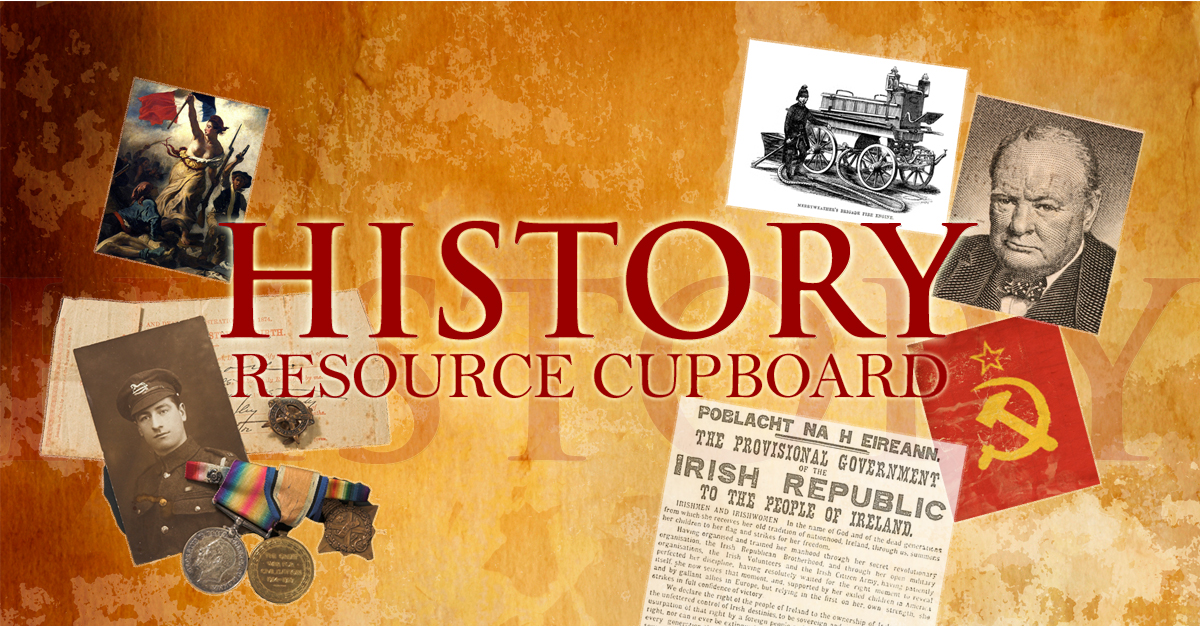 Why was the American West so fiercely contested in the years 1835-1895?
In this study you will meet three groups of people . Can you identify them from these images?
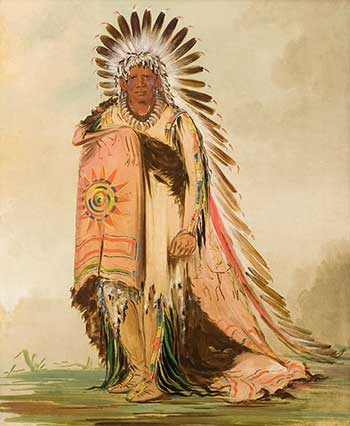 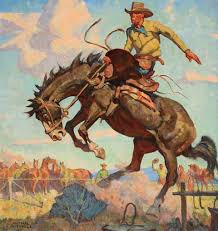 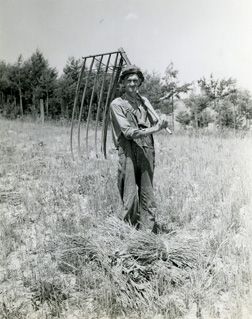 … Plains Indians, cowboys and farmers (homesteaders) all had a claim to the land of the American West. Members of each group came into contact – and conflict – with the other groups, as they fought for control of this land in the 1800s.
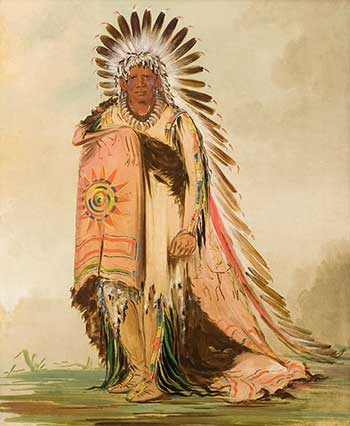 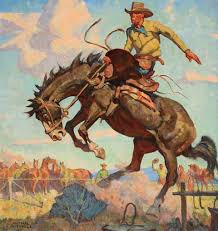 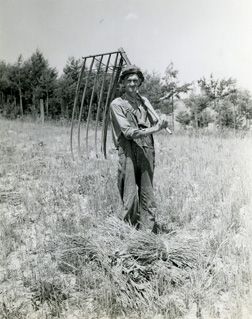 BIG Q: Why was the American West so fiercely contested in the years 1835-1895? An overview
Objectives:
Gain a contextual understanding in which to place the development of the American West.  
Categorise key events from the unit according to the group whose experiences they describe. 
So we can:
Make inferences about the life of Plains Indians, homesteaders and cowboys in the American West. 
Judge the accuracy of a number of statements about life in the American West.
Key words: Colonisation, Colonies, Plains Indian, settler, migrant, homesteader, cowboy, cattle rancher.
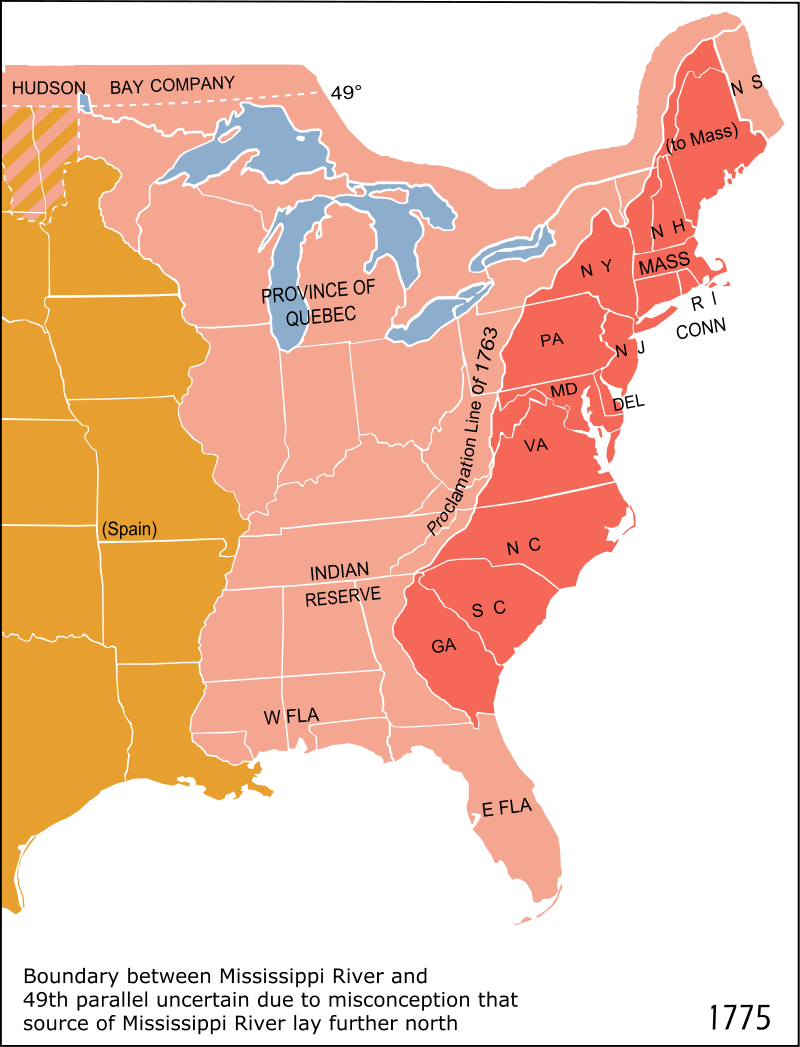 In 1492, Italian explorer Christopher Columbus arrived in America, and this marked the beginning of the European Colonisation of the Americas. 

By the 1760s, there were thirteen colonies along the eastern coast of America, which were ruled over by the British. 

Many British people lived in the colonies, and they supervised the work of slaves and local natives.
Map showing the thirteen British colonies (in red).
However, resistance to British rule led to the American Revolutionary War of 1775-6 (also known as the American War of Independence). 

When George Washington’s forces from the thirteen colonies won the war, their independence from British was declared.
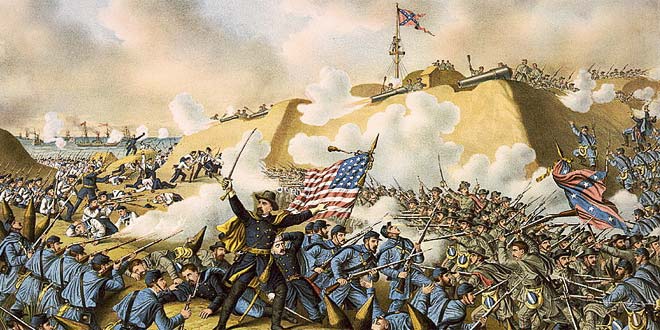 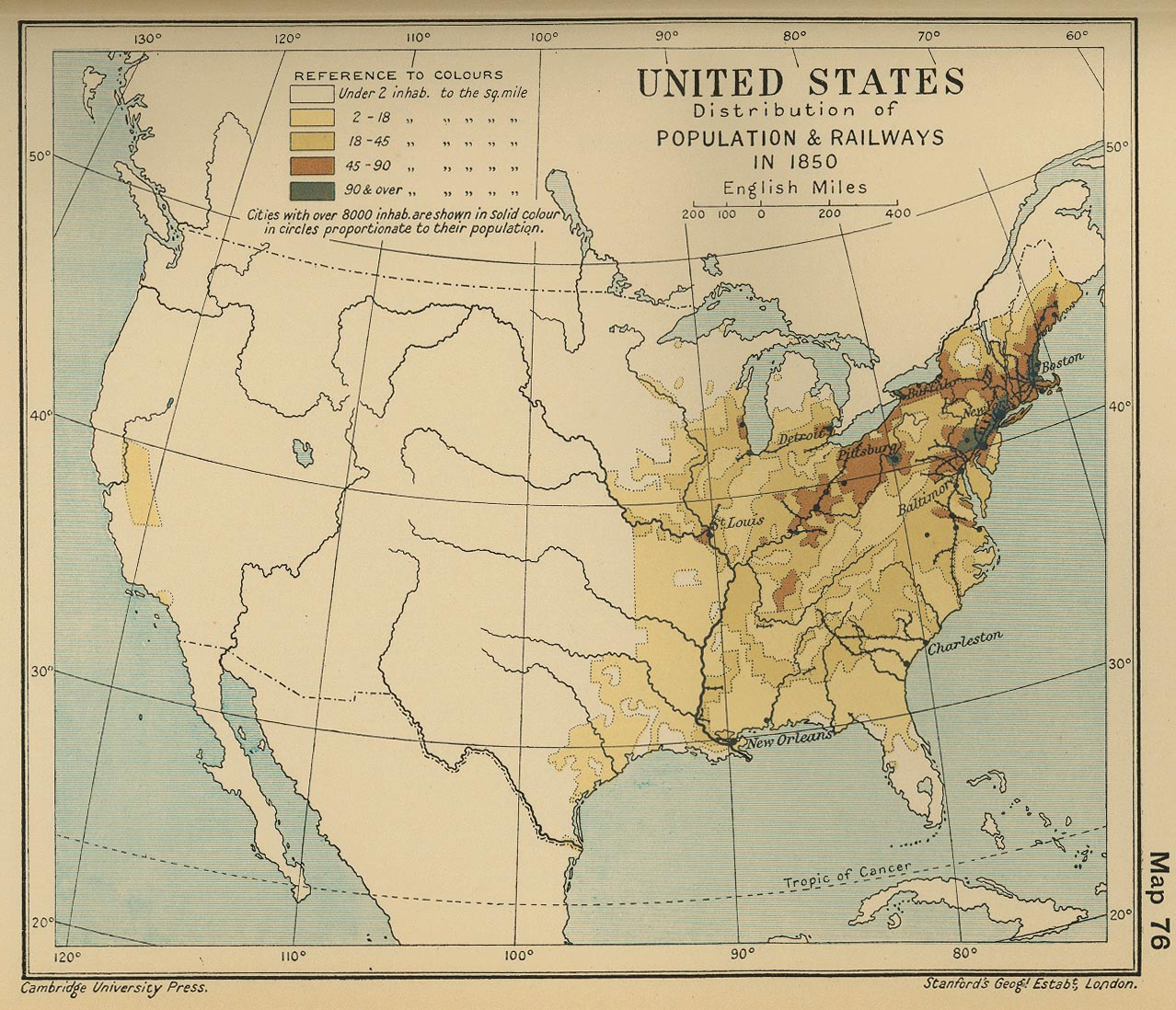 It was in this context that the ‘American West’ became an important and disputed region. 


In 1800, the ‘United States’ only really included territories on the eastern coast of America: the West was largely unsettled by white Americans, as it was occupied by native tribes.


A number of events in the early 1800s meant that this situation was about to change…
Territories of ‘United States’
American West
In this unit, you will focus on three groups of people. 

Although these groups had very different experiences during the period 1835-1895, their lives intersected in several important ways. 

Each group was significantly affected by the westward expansion that took place after 1800…
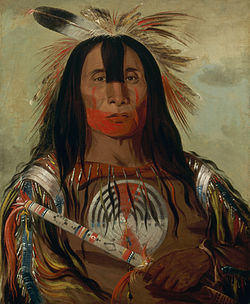 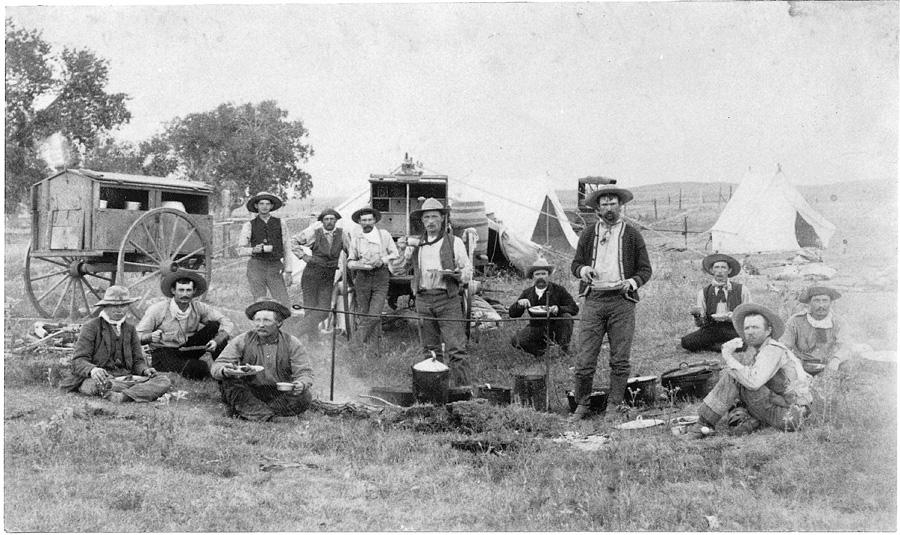 The migrants and homesteaders.
The Plains Indians.
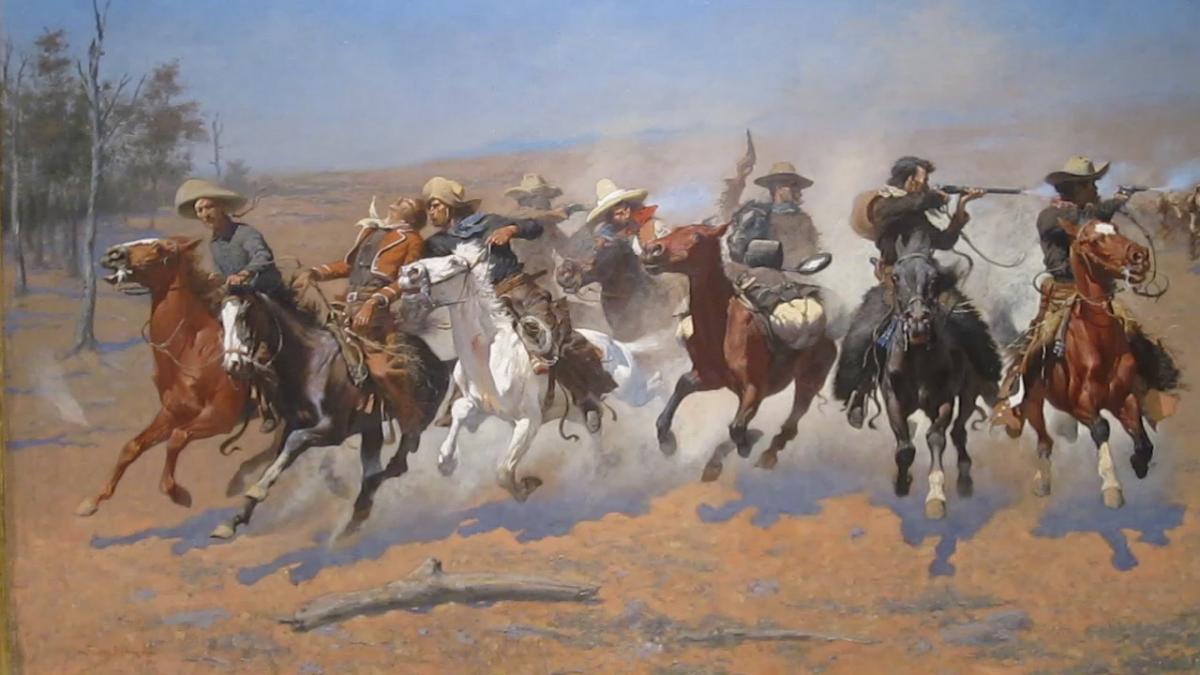 The cowboys and cattle ranchers.
TASK: Read the cards on R.S1, and match them up with the correct image on R.S2. Lay them out in their pairs on your desk.
R.S1 Key events in the American West
R.S2 Images relating to key events
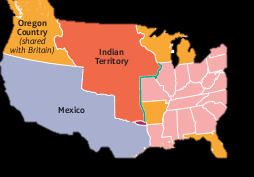 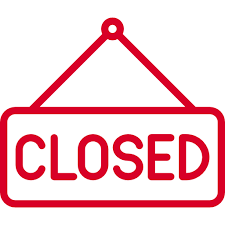 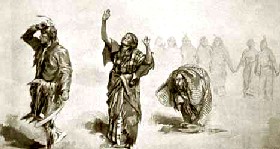 The Indian Frontier of 1834 was established to the right of the Indian Territory.
The ritualistic ‘Ghost Dance’.
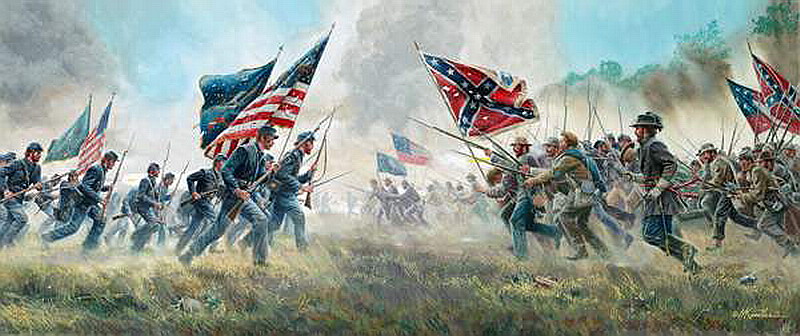 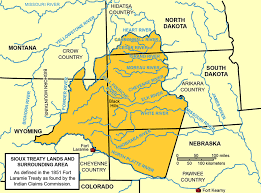 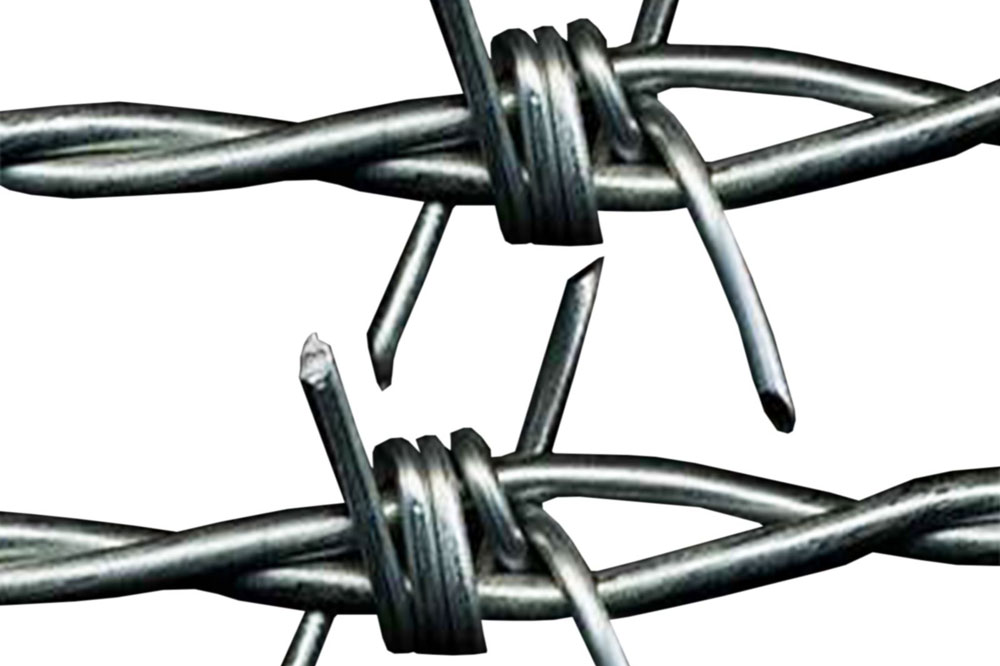 The Plains Indian territory which white migrants were allowed to cross.
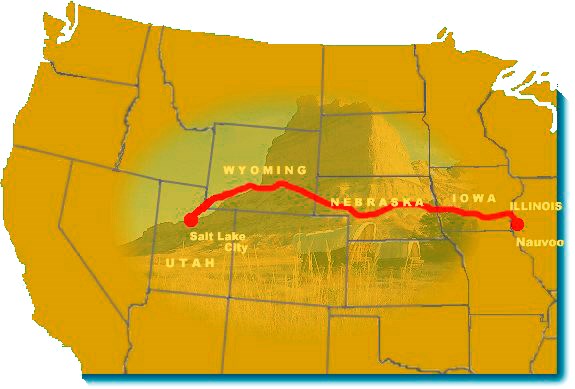 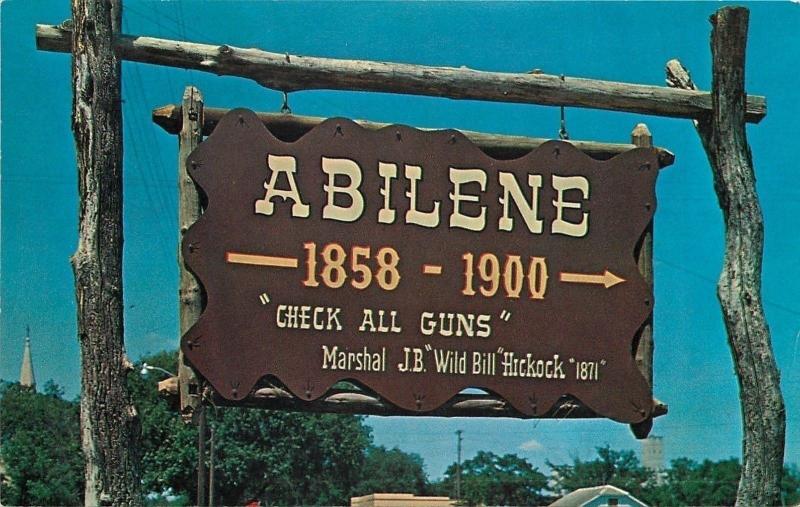 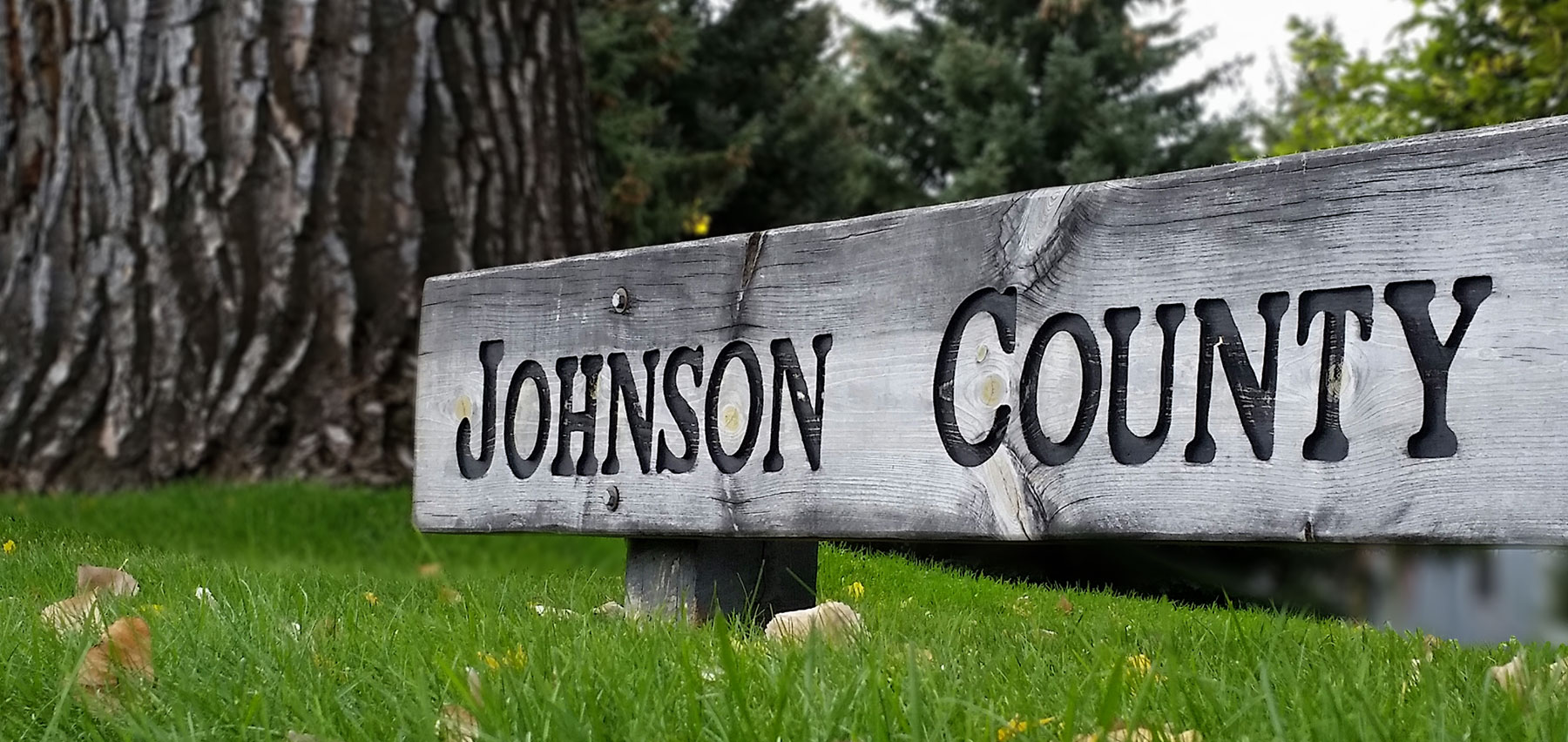 Route of the Mormon migration.
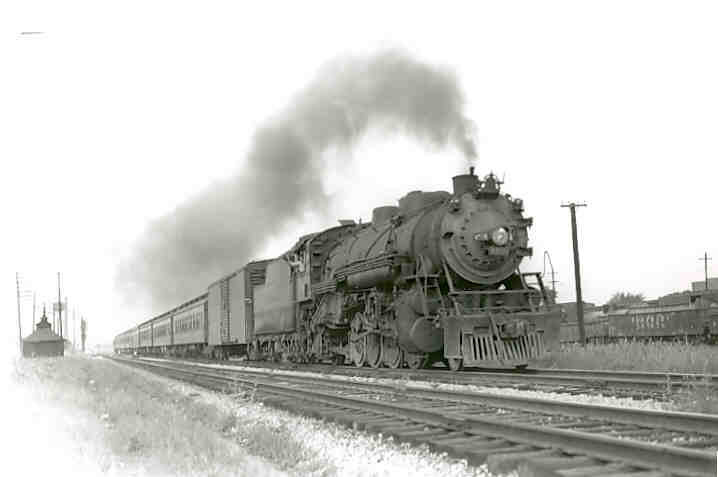 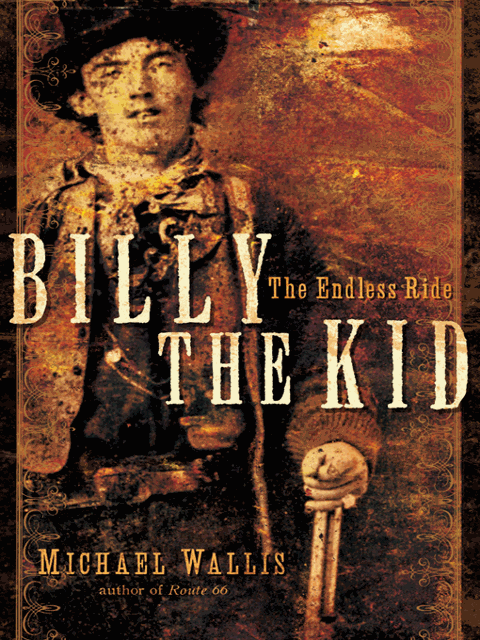 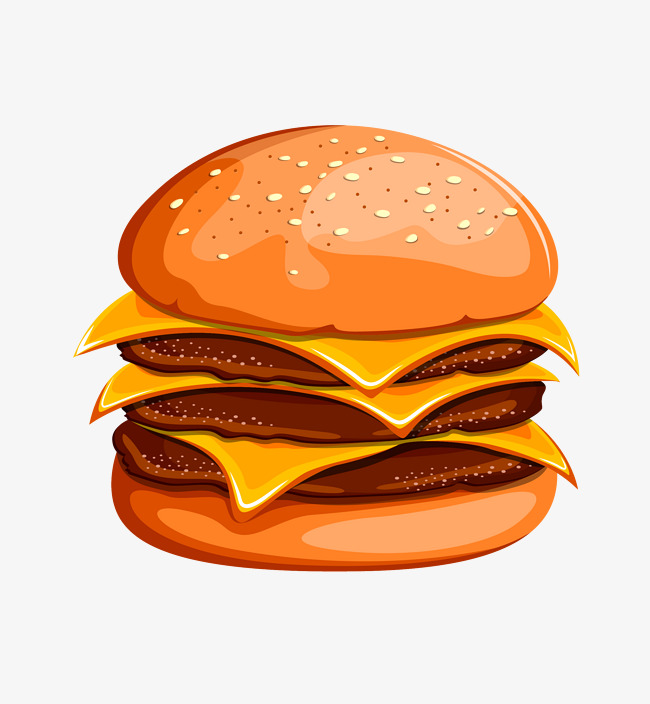 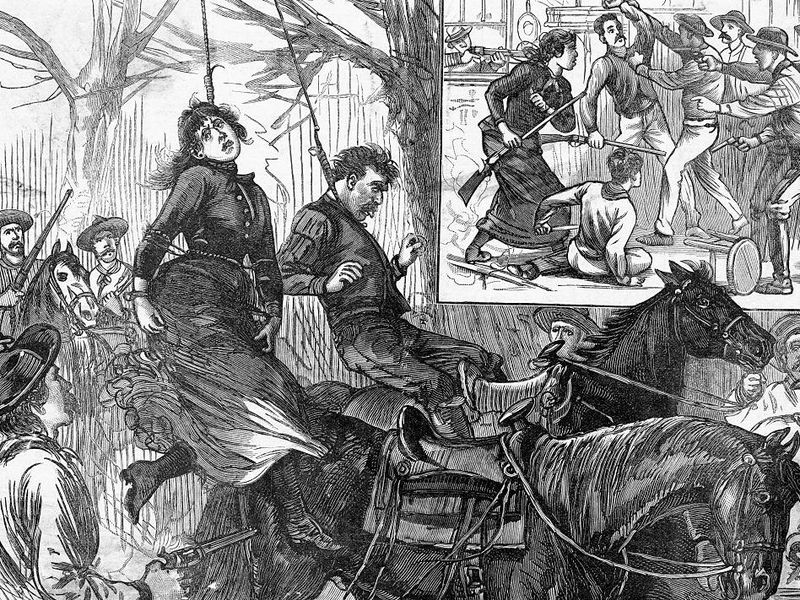 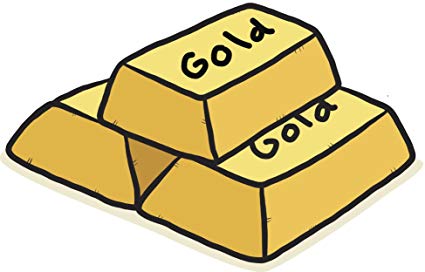 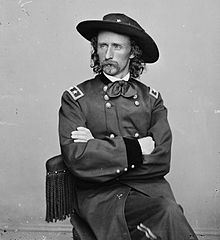 The death of Ella Watson and Jim Averill.
General Custer..
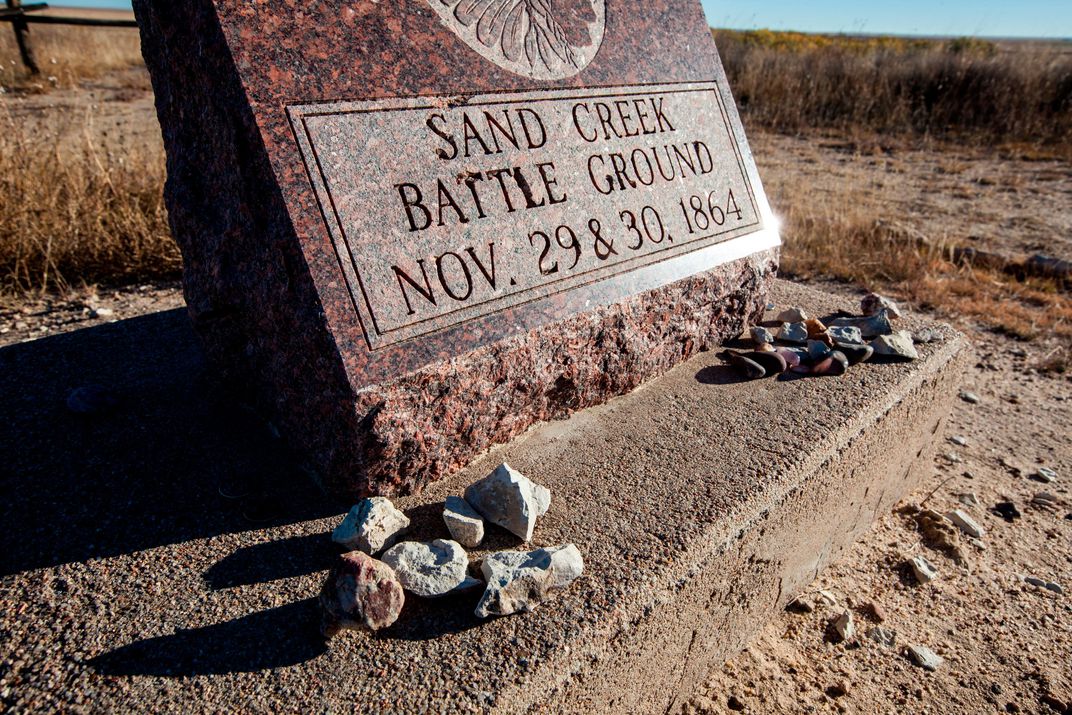 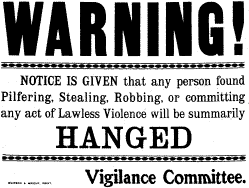 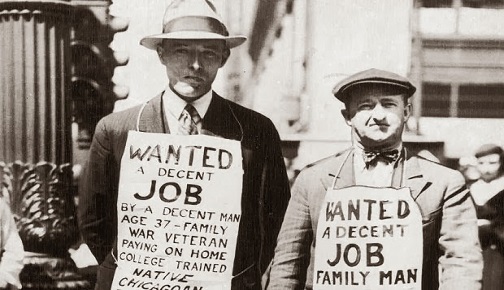 TASK: Each of the cards relates to one of three key strands within this unit:
The experiences of the Plains Indians.
The experiences of migrants and homesteaders.
The experiences of cowboys and cattle ranchers.

Organise your cards (along with their corresponding images) into three groups on your desk to reflect these three strands.
R.S1 Key events in the American West
TASK: Now that you have organised the cards into three groups, arrange the cards in each group into chronological order (earliest to latest). 

What was the ‘story’ of the Plains Indian experience in the American West? What about the homesteaders and the cowboys? Did these groups’ experiences change over time?
TASK: Look at the cards relating to the Plains Indians. How would you describe the US government’s attitude towards the Plains Indians? 

Write as many adjectives as you can to describe the government’s attitude towards the Indians (one post-it per adjective).
Extra Challenge
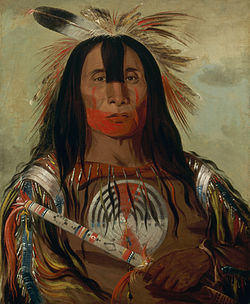 The Plains Indians.
TASK: Look at the cards relating to the migrants and homesteaders. How would you describe the life of a migrant/homesteader? 

Write as many adjectives as you can to describe the experiences of the migrants/ homesteaders (one post-it per adjective).
Extra Challenge
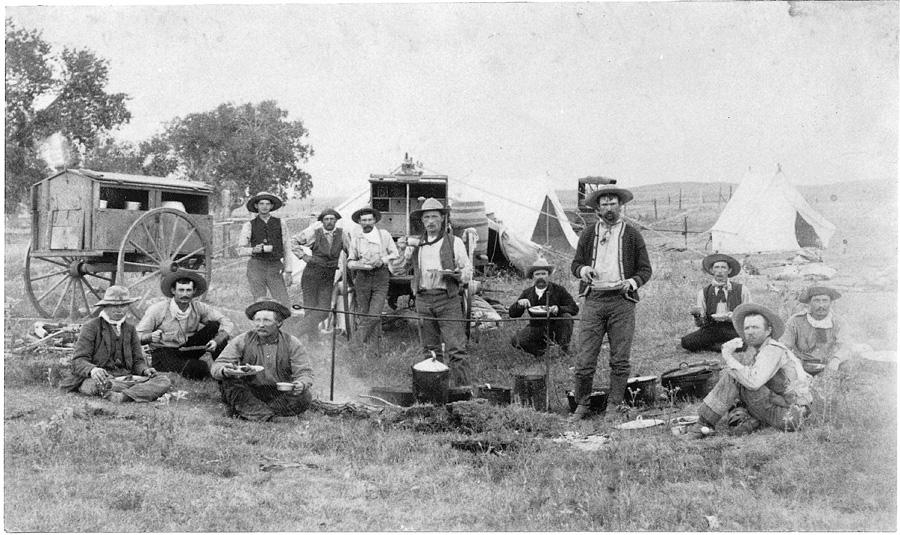 The migrants and homesteaders.
TASK: Look at the cards relating to the cowboys and cattle ranchers. How would you describe the life of a cowboy/cattle rancher? In your group, write as many adjectives as you can to describe the experiences of the cowboys/cattle ranchers (one post-it per adjective). 

Post your post-it notes up on the board!
Extra Challenge
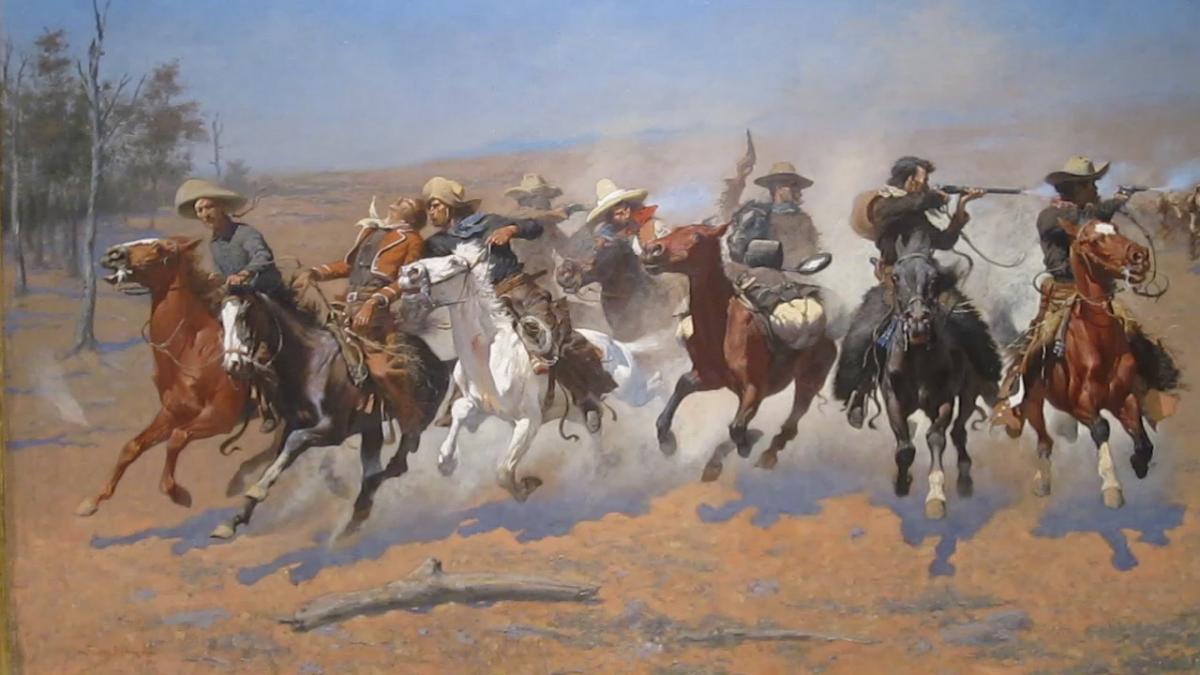 The cowboys and cattle ranchers.
... Which of the three groups’ experiences were the most positive? Which were the most negative? Which group experienced the biggest change? 

Why do you think this might be?
Which of the following statements are true of the American West in the period 1835-1895? Copy down the statements that are true.
Migrants decided to move West because of negative experiences at home in the East.
Factors like the growth of the railroads discouraged migrants from making the move West.
The US government allowed the Plains Indians to continue living their traditional way of life.
Some cattle ranchers became very rich, because demand for beef increased in the mid 19th century.
The period of greatest migration happened before the California Gold Rush.
Cowboys became involved in conflicts between settlers in the West.
Which of the following statements are true of the American West in the period 1835-1895? Copy down the statements that are true.
Migrants decided to move West because of negative experiences at home in the East. T
Factors like the growth of the railroads discouraged migrants from making the move West. F
The US government allowed the Plains Indians to continue living their traditional way of life. F
Some cattle ranchers became very rich, because demand for beef increased in the mid 19th century. T
The period of greatest migration happened before the California Gold Rush. F
Cowboys became involved in conflicts between settlers in the West. T
Extra challenge: Add some more statements of your own.